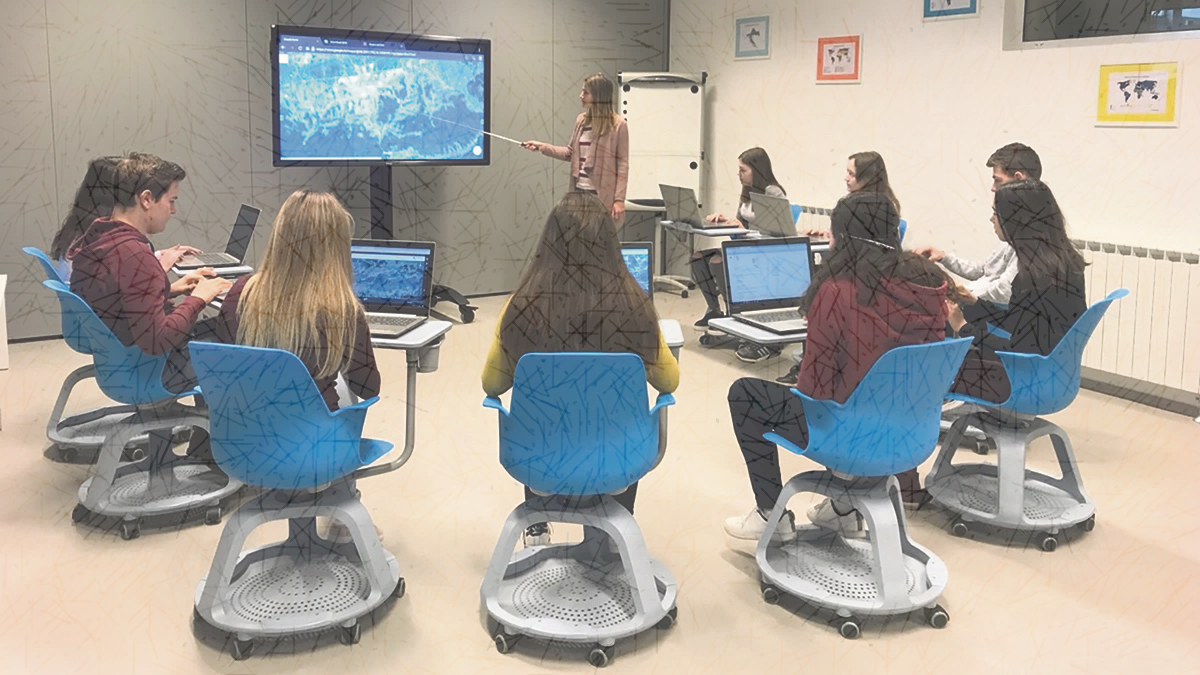 Promjene, upiti i moguća poboljšanja u sustavu  u osnovnošklskoga odgoja i obrazovanja
Zdenka  Čukelj, prof., načelnica
REFORMA
strateški ciljevima Ministarstva 
 Strategija znanosti i tehnologije uz donošenje  novih kurikuluma predviđene su i druge promjene te izmjene i donošenja novih propisa.
novih kurikulumi 
promjene te izmjene i donošenja novih propisa...
Novi propisi
Pravilnik o odgovarajućoj vrsti obrazovanja učitelja i stručnih suradnika u osnovnoj školi (Narodne novine, broj 6/2019);
Pravilnik o udžbeničkom standardu te članovima stručnih povjerenstva za procjenu udžbenika i drugih obrazovnih materijala (Narodne novine, broj 9/2019);
Pravilnik o izmjenama i dopunama Pravilnika o polaganju državne mature (Narodne novine, broj 41/2019);
Odluka o početku i završetku nastavne godine, broju radnih dana i trajanju odmora učenika osnovnih i srednjih škola za školsku godinu 2019./2020. (Narodne novine, broj 48/2019);
Pravilnik o nagrađivanju učitelja, nastavnika, stručnih suradnika i ravnateljau osnovnim i srednjim školama te učeničkim domovima (Narodne novine, broj 53/2019);
Pravilnik o pomoćnicima u nastavi i stručnim komunikacijskim posrednicima (Narodne novine, broj 102/2018. i 59/2019);
Pravilnik o organizaciji i provedbi produženoga boravka u osnovnoj školi (Narodne novine, broj 62/2019);
 Odluka o donošenju nastavnog plana za osnovnu školu (Narodne novine, broj 66/2019);
Pravilnik o napredovanju učitelja, nastavnika, stručnih suradnika i ravnatelja u osnovnim i srednjim školama i učeničkim domovima (Narodne novine, broj 68/2019);
Pravilnik o izmjenama i dopunama Pravilnika o zajedničkome upisniku školskih ustanova u elektroničkome obliku – e-Matici (Narodne novine, broj 76/2019);
Pravilnik o izmjenama i dopunama Pravilnika o pedagoškoj dokumentaciji i evidenciji te javnim ispravama u školskim ustanovama (Narodne novine, broj 76/2019);
Pravilnik o izmjenama i dopunama Pravilnika o načinima, postupcima i elementima vrednovanja učenika u osnovnoj i srednjoj školi (Narodne novine, broj 82/2019):
Pravilnik o organizaciji i provedbi produženoga boravka u osnovnoj školi (NN, br. 62/2019)
Pravilnik o izmjenama i dopunama Pravilnika o tjednim radnim obvezama učitelja i stručnih suradnika u osnovnim školama (NN, 102/2019.)Izmjene i dopune Zakona o odgoju i obrazovanju u osnovnoj i srednjoj školi NN, 98/2019)
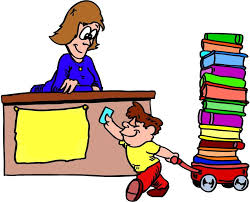 Novi propisi
Zakon o knjižnicama i knjižničnoj djelatnosti (Narodne novine, broj 17/2019. i 98/2019.)
Zakon o edukacijsko-rehabilitacijskoj djelatnosti (Narodne novine, broj 124/2011 i 16/2019)
Zakon o socijalno-pedagoškoj djelatnosti (Narodne novine, broj 98/2019)
Zakon o psihološkoj djelatnosti (NN, 98/2019)
Na temelju javne ovlasti Komore:
odlučuje o postupcima upisa u odgovarajuće imenike, upisnike i evidencije te brisanja na temelju ovoga Zakona
donosi rješenje o priznavanju prava na obavljanje psihološke djelatnosti
donosi rješenje o privremenoj zabrani i prestanku prava na obavljanje psihološke djelatnosti
donosi rješenje o priznavanju inozemne stručne kvalifikacije za obavljanje regulirane profesije – psihologa, kao nadležno tijelo sukladno posebnom propisu.
Odnosi se na sve osobe koje su stekli kvalifikaciju izvan RH.
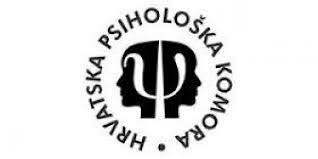 Zakon o psihološkoj djelatnosti (NN, 98/2019)
Na temelju javne ovlasti Komore:
odlučuje o postupcima upisa u odgovarajuće imenike, upisnike i evidencije te brisanja na temelju ovoga Zakona
donosi rješenje o priznavanju prava na obavljanje psihološke djelatnosti
donosi rješenje o privremenoj zabrani i prestanku prava na obavljanje psihološke djelatnosti
donosi rješenje o priznavanju inozemne stručne kvalifikacije za obavljanje regulirane profesije – psihologa, kao nadležno tijelo sukladno posebnom propisu.
Odnosi se na sve psihologe koji su stekli kvalifikaciju izvan RH.
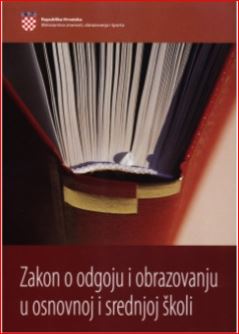 ZAKON O IZMJENAMA I DOPUNAMA ZAKONA O ODGOJU I OBRAZOVANJU U OSNOVNOJ I SREDNJOJ ŠKOLI (Narodne novine, br. 98/2019)
usklađivanja s odredbama Zakona o sustavu državne uprave („Narodne novine“, broj 66/2019)
Članak 5.
U cijelom tekstu Zakona o odgoju i obrazovanju u osnovnoj i srednjoj školi (»Narodne novine«, br. 87/08., 86/09., 92/10., 105/10. – ispravak, 90/11., 16/12., 86/12., 94/13., 152/14., 7/17. i 68/18.) riječi: »ured državne uprave« u određenom padežu zamjenjuju se riječima: »nadležno upravno tijelo županije« u odgovarajućem padežu.
Ovaj Zakon stupa na snagu 1. siječnja 2020.
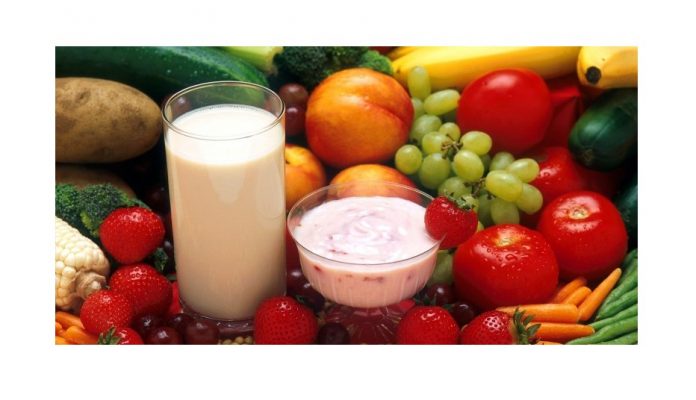 Pravilnik o Školskoj shemi voća i povrća te mlijeka i mliječnih proizvoda (NN, 98/2019)
uređuje se provedba Školske sheme voća i povrća te mlijeka i mliječnih proizvoda (u daljnjem tekstu: Školska shema)
Prihvatljivi troškovi
Članak 7.
Iznos prava na potporu po učeniku izračunava se na osnovi broja učenika upisanih u osnovne i srednje škole koje sudjeluju u provedbi Školske sheme i evidentiranih u e-Matici na dan 30. rujna tekuće školske godine i iznosa određenog za troškove za voće i povrće i/ili mlijeko i mliječne proizvode isporučene i raspodijeljene u školi.
Škola će naručiti voće i povrće i/ili mlijeko i mliječne proizvode u količini dovoljnoj da se raspodijeli na ukupan broj učenika u školi koji sudjeluju u provedbi Školske sheme….
… u nastavne dane u skladu sa školskim kalendarom, mlijeko u ukupnoj raspodjeli mora biti zastupljeno u najmanje 60 % iznosa određenog odlukom iz članka 10. stavka 1. ovoga Pravilnika.
Administrativna kontrola isporučenih i raspodijeljenih količina voća i povrća i/ili mlijeka i mliječnih proizvoda obavlja se na mjesečnoj razini.
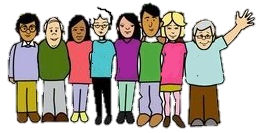 Pravilnik o izmjenama i dopunama Pravilnika o tjednim radnim obvezama učitelja i stručnih suradnika u osnovnim školama
U Č  I T E LJ   I
(Narodne novine, broj 102/2019)
izmjene nakon četiri godine  (»Narodne novine«, broj: 34/2014, 40/2014 – ispr. i 103/2014) 

CILJEVI
 usklađivanje s promjenama u sustavu osnovnoškolskoga odgoja i obrazovanja, 
rasterećenje učitelja i stručnih suradnika administrativnih poslova te usklađivanje 
izmijeniti zaduženja sukladno zaprimljenim prijedlozima ravnatelja, učitelja i stručnih suradnika tijekom proteklih godina
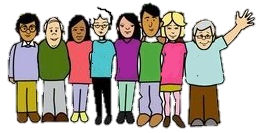 Pravilnik o izmjenama i dopunama Pravilnika o tjednim radnim obvezama učitelja i stručnih suradnika u osnovnim školama
U Č  I T E LJ   I
(Narodne novine, broj 102/2019)
izmjene nakon četiri godine  (»Narodne novine«, broj: 34/2014, 40/2014 – ispr. i 103/2014) 

CILJEVI
 usklađivanje s promjenama u sustavu osnovnoškolskoga odgoja i obrazovanja, 
rasterećenje učitelja i stručnih suradnika administrativnih poslova te usklađivanje 
izmijeniti zaduženja sukladno zaprimljenim prijedlozima ravnatelja, učitelja i stručnih suradnika tijekom proteklih godina
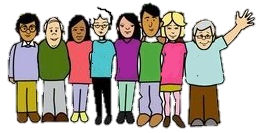 U Č  I T E LJ   I
Pravilnik o tjednim radnim obvezama
Usklađivanje s promjenama u sustavu osnovnoškolskoga odgoja i obrazovanja
čl. 1. st. 3.
»d)  Izborna nastava je nastava nastavnih predmeta utvrđenih nastavnim planom, kurikulumom ili programom, a izvodi se u razrednom odjelu ili odgojno-obrazovnoj skupini. Izborna nastava stranog jezika, Informatike i Vjeronauka ili drugih izbornih predmeta za koje je kurikulum ili nastavni plan i program donio ministar nadležan za poslove obrazovanja (u daljnjem tekstu: Ministar), a koja se može provoditi u osnovnoj školi, osnovica je za određivanje radnog vremena učitelja koji je u cijelosti ili jednim dijelom za nju zadužen.”
U cijelom tekstu Pravilnika riječ: „priprema“ zamijenjena je riječju: „pripremanje“
u godišnjim poslovima tijekom nastavne godine i ostalim godišnjim poslovima (za učitelje u čl 5., za stručne suradnike u čl. 19.) uz stručno osposobljavanje i usavršavanje propisano i sudjelovanja u edukacijama koje provodi ministarstvo u cilju profesionalnog razvoja.
Članak 1.  stavka 3. g) – dopunska nastava
brisane su riječi: „te izborne predmete“
↓
učitelji koji izvode izbornu nastavu stranoga jezika sada mogu biti zaduženi dopunskom nastavom ako za tim postoji potreba
ne organizira za nastavne predmete Likovna, Glazbena, Tehnička i Tjelesnu i zdravstvenu kulturu.
čl. 3. st. 4.
RASTEREĆENJE
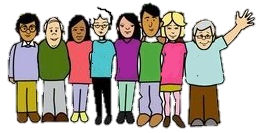 U Č  I T E LJ   I
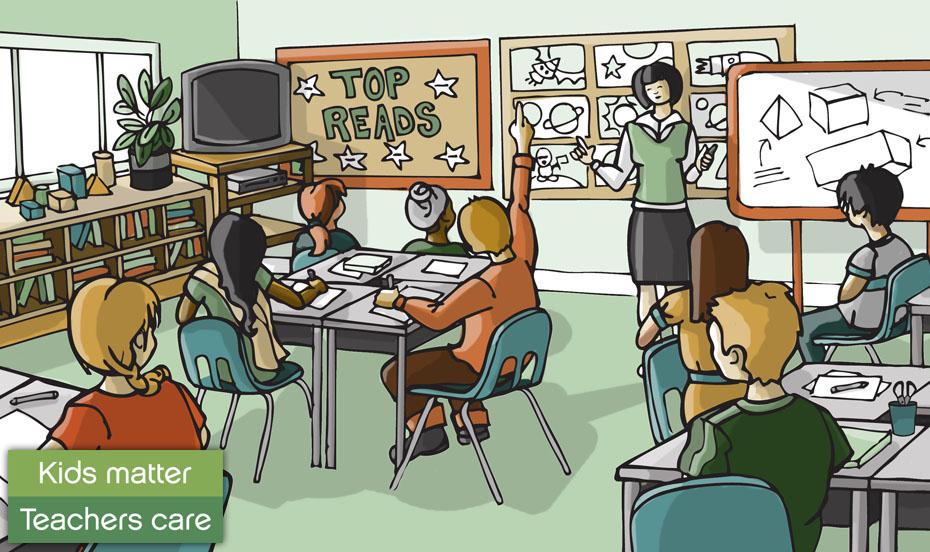 Primarni posao učitelje
je poučavanje
samo u ostalim poslovima NOOR
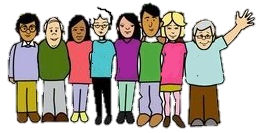 U  Č    I   T   E  LJ   I
UKUPNO ZADUŽENJE
redovitom nastavom može se uvećati za najviše tri sata ako je zaposlen u nepunom radnom vremenu ili smanjiti za najviše tri sata ako je zaposlen u punom radnom vremenu ili navedenim poslovima može biti zadužen u cijelosti ili dijelu sati umjesto dodatne i/ili dopunske nastave i/ili izvannastavnih aktivnosti, odnosno do propisanog broja sati u ostalim poslovima koje može obavljati sukladno članku 14. ovoga Pravilnika.
Zaduženja učitelja/ice RN koji/a nema zaduženja posebnim poslovima
Zaduženja učitelja/ice RN koji/a s zaduženjima u posebnim poslovima
Primjer zaduženja učitelja Glazbene kulture
Primjer zaduženja učitelja tehničke kulture i informatike
Samo tri sata u zaduženju redovitom nastavom
Učiteljima predmetne nastave koji su  zaduženi poslovima iz članka 13. stavka 7. i/ili iz članka 7. stavka 2 i/ili iz članka 8. stavaka 2., 4., 5., 9., 10. i stavka 6. u dijelu koji se odnosi na voditelja bazena za manje od pet škola i/ili članka 8.a. Pravilnika, broj sati zaduženja redovitom nastavom može se 
uvećati za najviše tri sata ako je zaposlen u nepunom radnom vremenu ili 
smanjiti za najviše tri sata ako je zaposlen u punom radnom vremenu 
ili navedenim poslovima može biti zadužen u cijelosti ili dijelu sati umjesto dodatne i/ili dopunske nastave i/ili izvannastavnih aktivnosti, 
odnosno do propisanog broja sati u ostalim poslovima koje može obavljati sukladno članku 14. ovoga Pravilnika.
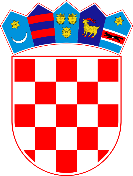 ministarstvoznanostiiobrazovanja
Sada škola ima osobu za podršku uporabi informacijske i komunikacijske tehnologije.
Znači  li to da Osnivači škole više nemaju tu obavezu te da se poslovi iz djelokruga stručnjaka za tehničku podršku (e-Škole tehničara) prebacuju učitelju/stručnom suradniku u tjednu radnu obavezu?
Pravilnikom o tjednim radnim obvezama učitelja i stručnih suradnika u osnovnoj školi (Narodne novine, broj 34/14, 40/14 – ispr. , 103/14, 102/2019) propisani su poslovi kojima se zadužuju učitelji i stručni suradnici svih školskih ustanova i ni na koji način, osim u poslovima vezano uz voditelja projekta, nisu vezani za projekte koje provode druge institucije ili osnivači školskih ustanova, osim ako se ne radi o projektima koje provodi Ministarstvo znanosti i obrazovanja. 
Nadalje, u sklopu projekta e-Škole osnivači su dužni angažirati stručnjaka za tehničku podršku, a u Pravilniku su poslovi podrške uporabi IKT. Dakle, radi se dva različita naziva. 
Poslovi, kompetencije i znanja koje treba imati stručnjak za tehničku podršku kao i način angažiranja stručnjaka vezani su uz navedeni projekt, a ne podršku uporabi IKT-a koja je primarno pedagoške naravi, tj. vezna uz pomoć odgojno-obrazovnim radnicima u obavljanju nastavnih i drugih aktivnosti koje se provode u školi.
Obveze osnivača vezane uz projekt e-Škole ni na koji način nisu vezane uz ovaj Pravilnik.
Članak 13. stavka 12. – nova odredba
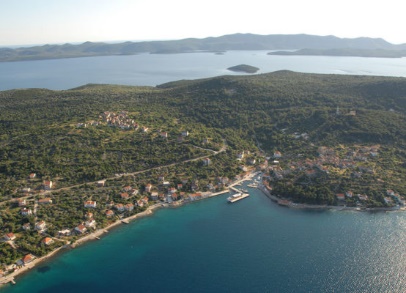 „Učitelj predmetne nastave u školama koje su na potpomognutim područjima ili brdsko-planinskim područjima ili otocima, a koji ne mogu biti zaduženi prema odredbama stavka 4., 5. i 11. ovog članka, mogu ostvariti pravo na puno radno vrijeme i s do 20% manje sati redovite nastave uz posebno odobrenje Ministarstva i uvjet da su zaduženi drugim poslovima vezanim uz realizaciju godišnjega plana i programa i školskog kurikuluma.“
Zaduženja učitelja edukatora čl. 17. st. 3.
Učitelj edukator rehabilitator koji radi prema posebnom programu s učenicima s teškoćama u razvoju koji su djelomično integrirani u redovitim osnovnim školama ostvaruje pravo na puno radno vrijeme ako je zadužen redovitom nastavom najmanje 12 sati tjedno, a do pune tjedne radne obveze u neposrednome odgojno-obrazovnom radu zadužuje se poslovima produženoga stručnog postupka odnosno posebne odgojno-obrazovne potpore ili uz suglasnost Ministarstva poslovima stručnog suradnika.“
Jasno su navedeni svi poslovi koje edukator rehabilitator može obavljati pri čemu se posebnim poslovima  zaduženje neposrednim radom uvećava se za najviše tri sata ako je zaposlen u nepunom radnom vremenu ili smanjuje za najviše tri sata ako je zaposlen u punom radnom vremenu ili iste u cijelosti ili dijelu poslova može obavljati u ostalim poslovima.
Stručni suradnici
mogu uz suglasnost Ministarstva u dijelu radnoga vremena obavljati i poslove voditelja ili člana stručnog tima sukladno odredbama pravilnika kojim se uređuje odgoj i obrazovanje učenika s teškoćama u razvoju.
mogu obavljati neke od posebnih poslova 
↓
zaduženje neposrednim radom uvećava se za najviše tri sata ako je zaposlen u nepunom radnom vremenu ili se smanjuje za najviše tri sata ako je zaposlen u punom radnom vremenu ili poslove u cijelosti ili dijelu poslova mogu obavljati u ostalim poslovima.
RAVNATELJ/RAVNATELJICA
zadužuje učitelje
izdaje odluku o zaduženju
izmjene u skladu s Pravilnikom – do 13. siječnja 2020.
PROPISI ČIJE SE DONOŠENJE OČEKUJE
Zakon o izmjeni zakona o prosvjetnoj inspekciji, s konačnim prijedlogom zakona;
Pravilnik o izmjenama i dopunama Pravilnika o broju učenika u razrednom odjelu…
Pravilnik o izmjenama i dopunama Pravilnika o kriterijima za izricanje pedagoških mjera…
Kurikulum za Srpski jezik i kulturu u osnovnim i srednjim školama u Republici Hrvatskoj (model C);
drugi podzakonski propisi - potrebna usklađivanja s odredbama Zakona o sustavu državne uprave („Narodne novine“, broj 66/2019)
PITANJA I MOGUĆI PROPUSTI
Uskrata suglasnosti za nastavu Glazbene kulture u IV. razredu
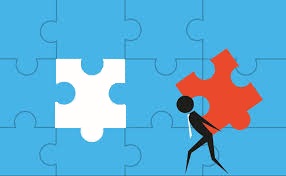 Rješenje
Kurikulum GK
NPiP
Nastavu Glazbene kulture u četvrtom razredu osnovne škole, ovisno o organizacijskim mogućnostima škole, može izvoditi predmetni učitelj Glazbene kulture“.
„Predmetna nastava glazbene kulture može započeti u 4. razredu“.
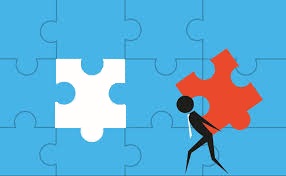 Problem
„Škola nema organizacijske uvjete ako je potrebno novo zapošljavanje.
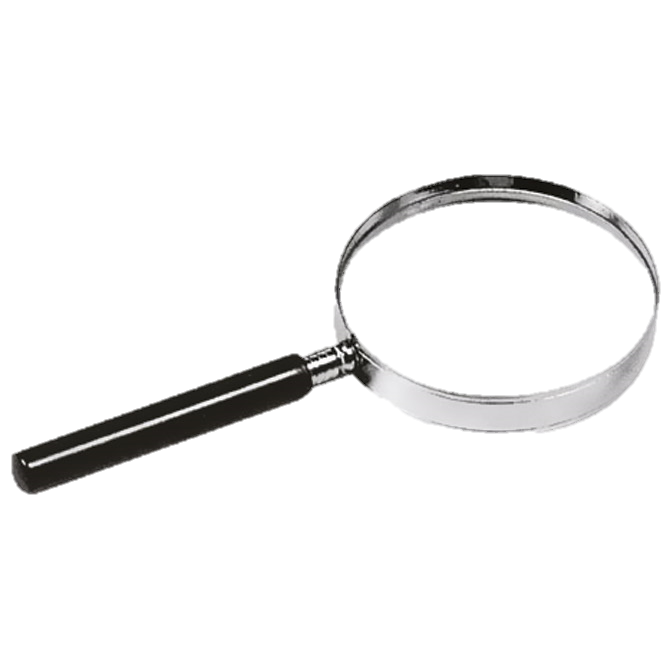 PITANJA I MOGUĆI PROPUSTI
Zakon, čl. 107. st. 9.
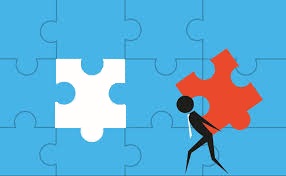 Rješenje
tehnološki viškovi i postupanje sukladno Pravilniku o načinu i postupku kojim se svim kandidatima za zapošljavanje u školskim ustanovama osigurava jednaka dostupnost javnim službama pod jednakim uvjetima
provjere su moguće, a postupak se provodi u skladu s Pravilnikom kojeg je donijela školske ustanova i na koji je suglasnost dao ured državne uprave, odnosno Gradski ured
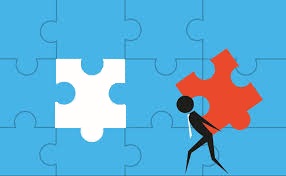 Problem
Rad  u dvije škole  - ugovori o radu na nepuno radno vrijeme
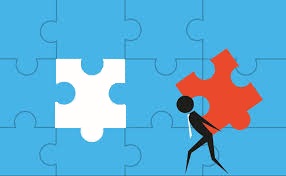 Problem¸¸¸¸
Može li se s učiteljem koji radi u dvije škole i u svakoj ima ugovor na nepuno radno vrijeme sklopiti ugovor o radu s radnim vremenom dužim od 40 sati?
Prekovremeni rad
Tko u MZO daje suglasnost za prekovremeni rad?
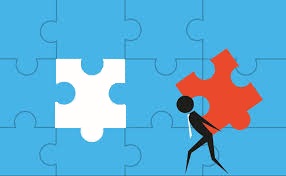 Prekovremeni rad je rad duži od punog, odnosno nepunog radnog vremena. Ako zaposlenik radi prekovremeno ukupno trajanje rada zaposlenika ne smije biti duže od pedeset (50) sati tjedno. Prekovremeni rad pojedinog zaposlenika ne smije trajati duže od sto osamdeset (180) sati godišnje.
Poslodavac je dužan zaposleniku prije početka prekovremenog rada uručiti pisani nalog o potrebi za takvim radom, a ako ga priroda prijeke potrebe u tome onemogućava, poslodavac je dužan pisani zahtjev uručiti radniku u roku od sedam dana od dana od kada je prekovremeni rada radniku usmeno naložiti
Rješenje
KU, čl. 23.
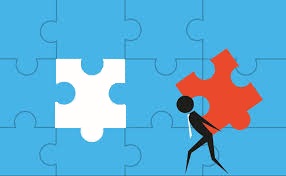 Problem¸¸¸¸
Zakon o radu, čl. 65. st.1.
U slučaju više sile, izvanrednog povećanja opsega poslova i u drugim sličnim slučajevima prijeke potrebe, radnik je na pisani zahtjev poslodavca dužan raditi duže od punog, odnosno nepunog radnog vremena (prekovremeni rad)
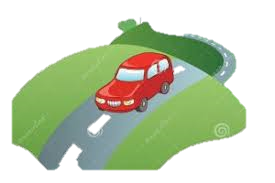 Rad u ne/punom radnom vremenu
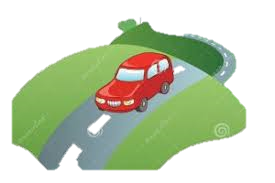 Učitelj/ica radi na tri škole, u tri županije pri čemu su škole udaljene više od 50 km.
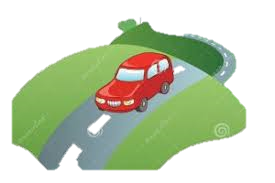 U jednoj školi je upražnjeno radno mjesto zbog odlaska učitelja/ice u mirovinu.
Učitelj/ica podnosi zahtjev ravnateljici za zasnivanjem radnog odnosa na puno radno vrijeme.
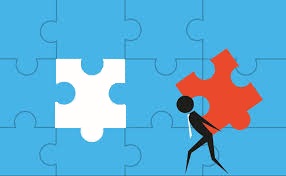 Problem
RAVNATELJ/ICA – odbija „jer nema zakonske osnove”.
JE LI RAVNJATELJ/ICA U PRAVU?
Rad u ne/punom radnom vremenu
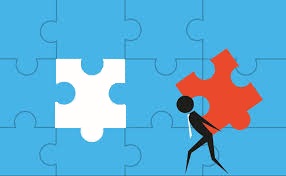 Kada se u školi ukaže potreba za popunjavanjem radnog mjesta, poslodavac je dužan razmotriti ispunjava li neki od zaposlenika te škole uvjete tog radnog mjesta te ukoliko ispunjava te uvjete, ponudit će se prelazak na upražnjeno radno mjesto (u matičnoj ili područnoj školi) izmjenom ugovora o radu bez raspisivanja javnog natječaja, i to zaposleniku koji u školi radi najmanje 12 mjeseci na temelju ugovora o radu sklopljenoga na najmanje polovicu od punog radnog vremena tjedno na neodređeno vrijeme, a drugima može ponuditi.
Rješenje
Iznimno od odredbe stavka 1. ovog članka, radni odnos može se zasnovati ugovorom o radu i bez natječaja: 
– do punog radnog vremena, s radnikom koji u školskoj ustanovi ima zasnovan radni odnos na neodređeno nepuno radno vrijeme.
Poslodavac je dužan razmotriti zahtjev radnika koji je stranka ugovora o radu sklopljenog za puno radno vrijeme za sklapanje ugovora za nepuno radno vrijeme, kao i radnika koji je stranka ugovora o radu sklopljenog za nepuno radno vrijeme za sklapanje ugovora za puno radno vrijeme, ako kod njega postoji mogućnost za takvu vrstu rada.
čl. 107. st. 10.
čl. 63. st. 7.
čl. 24. st. 5.
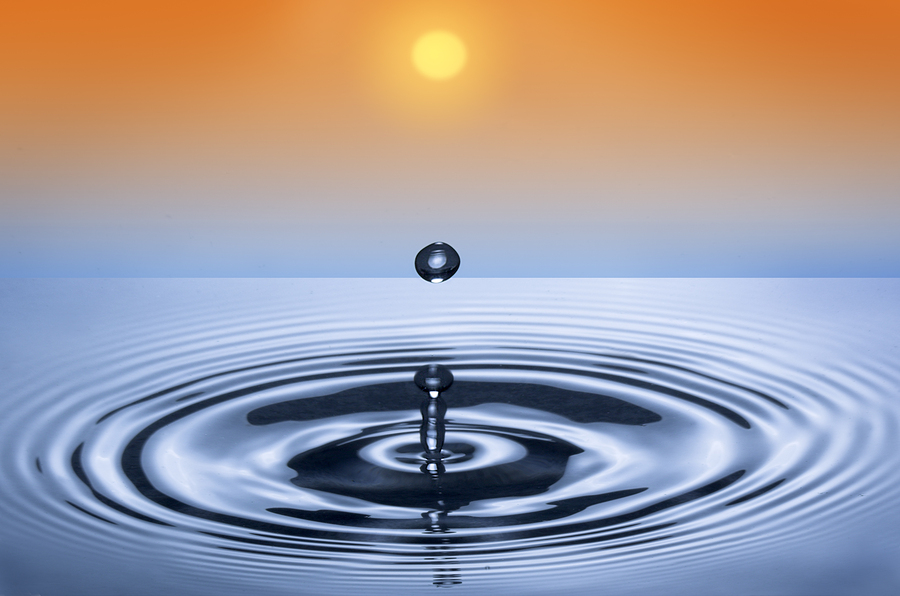 To što znamo je kapljica, to što ne znamo je ocean.




Howard Newton